16  Noun Clauses
Section 2: Structure & Written Expression
TOEFL Preparation

© Yosa A. Alzuhdy, M.Hum.
yosa@uny.ac.id
English Literature Study Program
State University of Yogyakarta
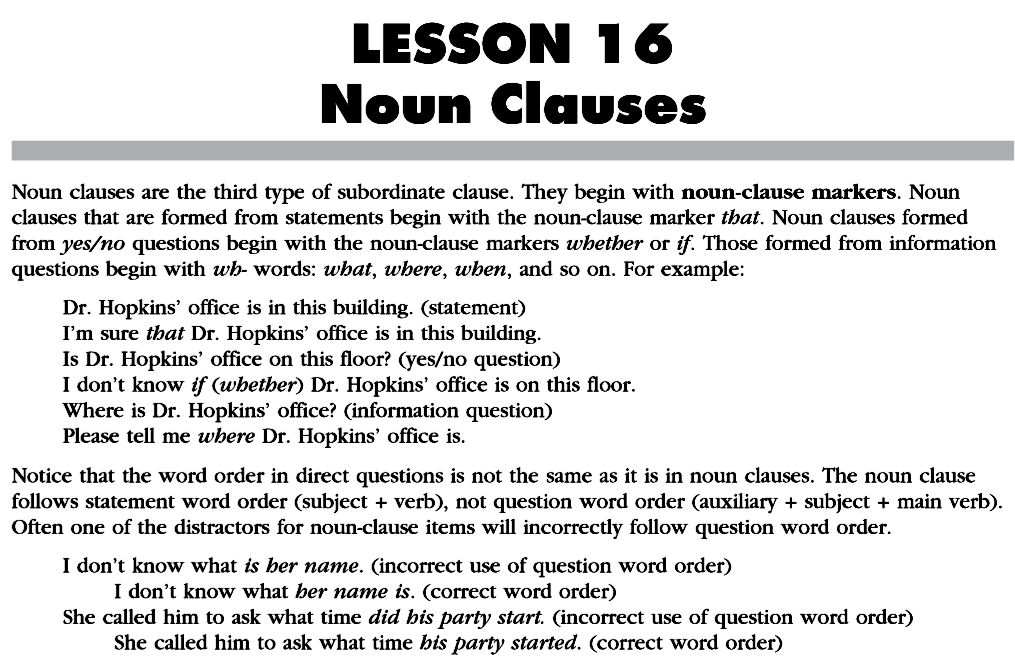 p. 61  Noun Clauses
2
Statement:  Subject + Vb / Subj + auxiliary
Question:  Auxiliary + Subject
  (Auxiliary): to be / have,has,had /
	    modals / do,does,did
NOUN CLAUSES
Dependent clause sebagai NOUN: Subject, Object atau Complement 
Menggunakan Subordinators:
NOUN CLAUSES
Perhatikan perubahan dari kalimat simpel menjadi NOUN CLAUSE.
Learning English needs patience and lots of practice.	  [statement]
That learning English needs patience and lots of practice  is   true.
                             Noun Clause as Subject	               Vb  C:Adj
I  know   that learning English needs patience and lots of practice.
S     Vb                          Noun Clause as Object
Where did she go last night? 	[Wh-Question]
Where she went last night  is   still a mystery.
    Noun Clause as Subject     Vb  C:Adj
They  want to know   where she went last night.
   S              Vb               Noun Clause as Object
What have you put into this food? 	[Wh-Question]
What you have put into this food  makes  me  sick.
        Noun Clause as Subject               Vb    Obj  Adj
They  are investigating  what you have put into this food.
   S               Vb                    Noun Clause as Object
How did she put the sugar into the cake? 	[Wh-Question]
How she put the sugar into the cake  made  people   confused.
            Noun Clause as Subject                Vb     Obj          Adj
They  often  asked   her   how she put the sugar into the cake.
   S     advb    Vb      O1             Noun Clause as Object2
Why can’t the government eradicate corruption?    [Wh-Question]
Why the government can’t eradicate corruption  is   a big question.
                          Noun Clause as Subject                 Vb      C:Noun
Our question    is    why the government can’t eradicate corruption.
         S           Vb                    Noun Clause as Complement
Do you understand this explanation? 	[Yes-No Question]
Whether you understand this explanation   is   very important.
              Noun Clause as Subject                     Vb       C:Adj
I   need to know    whether you understand this explanation.
S         Vb                          Noun Clause as Object
Have you done the Quiz on Tenses in BeSmart? 	[Yes-No Question]
Whether you’ve done the Quiz on Tenses in BeSmart  is  my concern.
                      Noun Clause as Subject	        Vb     C:Noun
She   wonders   if you have done the Quiz on Tenses in BeSmart.
  S         Vb                          Noun Clause as Object
NOUN CLAUSES
Once again, like the NOUN, Content Clauses (= Noun Clauses) can be as Subject, Object (Direct, Indirect, after Preposition), or Complement.
Subject	Who finishes first will get a present.
		What goes up must come down. 
Direct Obj.	They think that the test is on the next day.
		You may decide what time you want to go.
Indirect Obj.	She asked whoever comes into the room a lot of questions.
		The man gave whoever he knew a great sum of money.
Obj. of Prep	We talked about what seemed to be the right solution.
		You can speak to whoever you meet first.
Complement	Love is what you can give.
		What you see is what you get.    = wysiwyg
Check the FORMAT:
1.	Noun Clause dan Adjective Clause: membentuk Kalimat Kompleks.
2.	Noun Clause: sebagai Noun; Adjective Clause: sebagai Adjective.
3.	Sebagian Noun Clause terlihat SAMA atau MIRIP dg Ajective Clause,
	terutama yang menggunakan kata penghubung yang sama:
	WHO, WHICH, THAT, WHEN, WHERE, dan WHY. 

Bagaimana membedakannya?
Perhatikan FORMATnya: Noun clauses (CLAUSE as NOUN) functions
as Subject (diikuti oleh VERB), Direct/Indirect Object (setelah VERB), Object of Preposition (setelah PREPOSITION), or as Complement (setelah TO BE or LINKING VERB). 
Adjective clauses (as ADJECTIVE) functions as Modifier of NOUN. FORMAT: ditempatkan setelah NOUN (NOUN dulu baru Adj.Clause).

Who can answer all the questions will get A+.  Subj  Noun Clause.
Students who can answer all the questions will get A+.  stlh N  Adj Cl.
I don’t believe that he bought hats in the market.  stlh Verb: Obj: Noun Cl.
I like the hats that he bought in the market.  stlh Noun  Adj Cl.
We will discuss about when the raise in oil price will be on.  Obj.Prep: N Cl. 
July is the time when we usually conduct the SBMPTN.  stlh Noun Adj Cl.
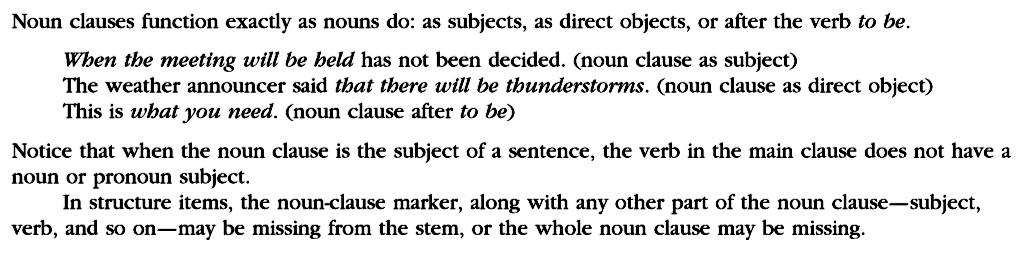 8
= It
= it
= it
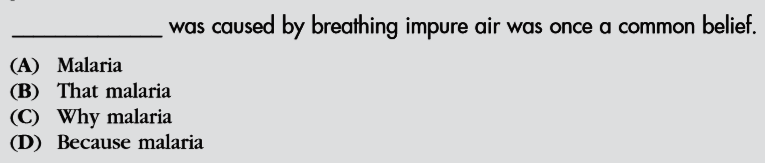 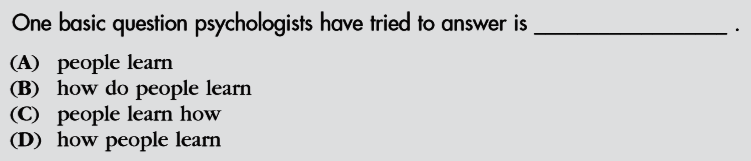 Examples
1.	_____ was caused by breathing impure air was once a common belief.
	A. Malaria      B. That malaria     C.  Why malaria    D. Because malaria

Perhatikan kalimatnya: ada dua VERB, berarti ada 2 Clause (:kal.kompleks)

(A) salah, karena tidak membentuk kalimat kompleks.
(D) salah, karena conj. because di awal kalimat, berarti main-clause (S+V) ada di akhir kal dan harus dipisahkan dengan tanda koma dari anak kal.
(B)  menunjukkan Noun clause yg berasal dari Statement.
(C)  menunjukkan Noun clause yg berasal dari WH-Question.
	Kalimat soal menunjukkan bhw Noun clause-nya adalah sesuatu yg dulu dipercayai orang (a common belief), berarti itu adalah suatu pernyataan, BUKAN pertanyaan. Berarti jawabannya adalah: (B).

Terjemahannya: Bahwa penyakit malaria disebabkan oleh udara yang kotor merupakan hal yang dahulu dipercayai orang secara umum.
Atau bisa juga: Orang-orang dulu banyak yang percaya bahwa malaria disebabkan oleh udara yang tercemar.
2.	One basic question psychologists have tried to answer is _____.
	A. people learn      			C. people learn how
	B. how do people learn    		D. how people learn

Perhatikan kalimatnya: ada dua VERB, berarti ada 2 Clause (:kal.kompleks)
Di sini, main clause One basic question is… diikuti oleh Adjective Clause psychologists have tried to answer (perhatikan posisinya setelah NOUN). 
Main clause: Verb-nya to be, berarti diikuti Complement. Semua jawaban terdiri dari S+V  Noun Clause.  Lihat Main Clause: tentang question.

(A) salah, bukan berasal dari Question.  (B) salah, format: question form.
(C) juga salah, karena susunannya bukan format statement.
(D) benar, Noun clause dari WH-Question, & formatnya berupa Statement.

Terjemahannya: Salah satu pertanyaan dasar yang dicoba dijawab oleh para ahli psikologi adalah bagaimana orang belajar.
Atau bisa juga: Salah satu pertanyaan dasar yang para ahli psikologi coba  menjawabnya adalah bagaimana orang mempelajari sesuatu.
p. 62
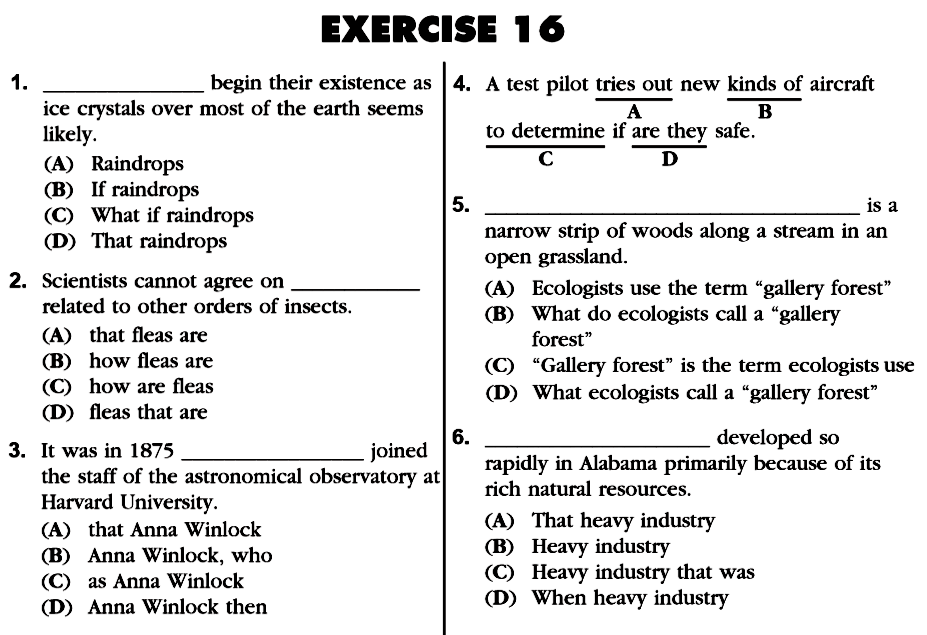 11
statement form: they are
Do the rest (plus additional)
for your exercise ONLINE.
12
Please review again at home,
and
do the quiz/exercise online.

See you next time…